Exploring Policy Improvements Criminal Justice Managers Need to Reduce Cultural Bias in a State Correctional System
Dr. Kristi Pitts, RYT, MSCJ, DM
Purdue University Global
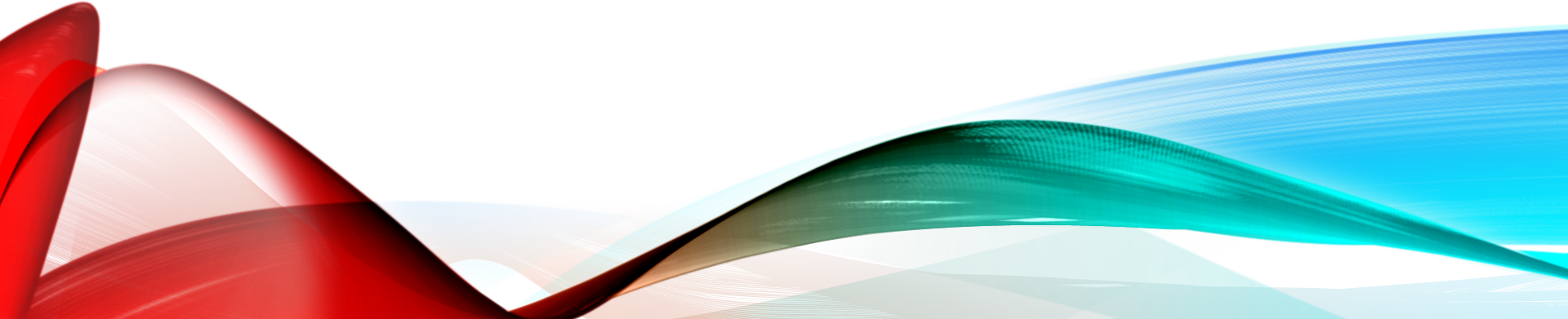 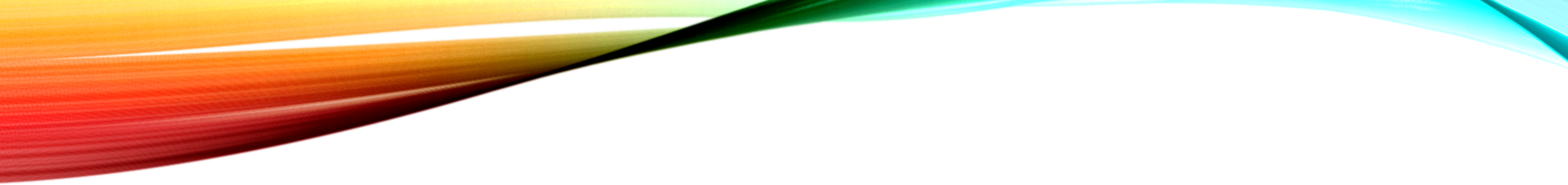 Research Study Overview
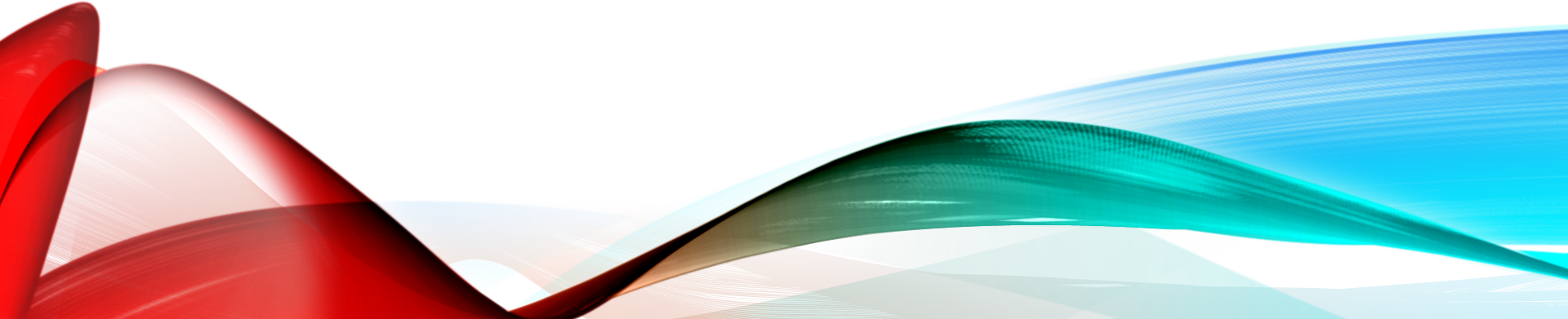 Qualitative study 

Improve cultural language

Improve cultural sensitivity awareness

Prevent overly targeting of African Americans
2
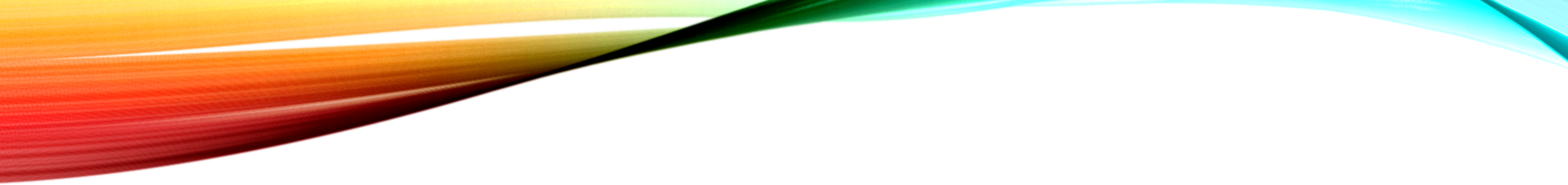 Problem
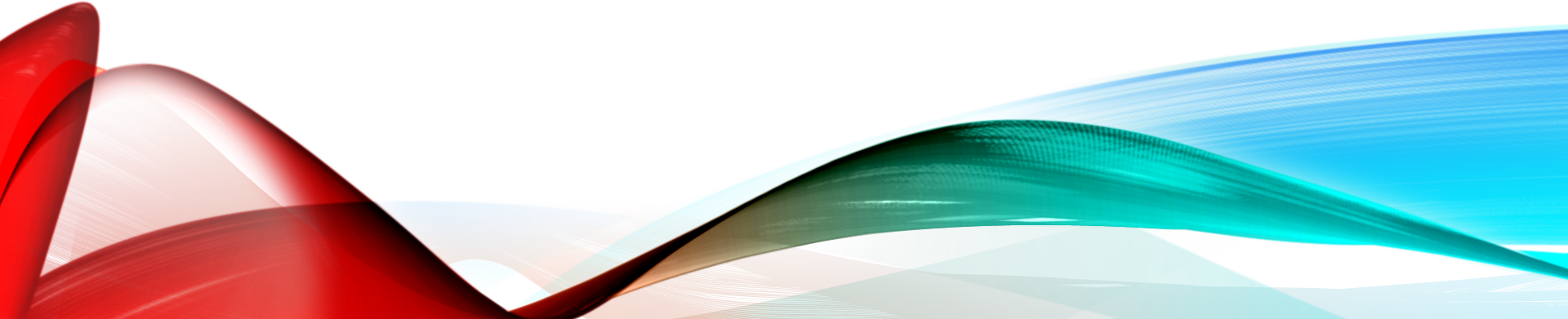 The problem addressed in this study was the policy improvements criminal justice managers need to reduce cultural bias in a state correctional system has not been established.
3
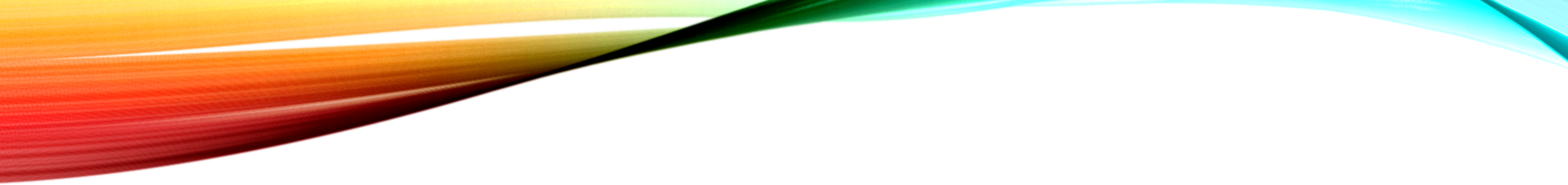 Purpose and Significance
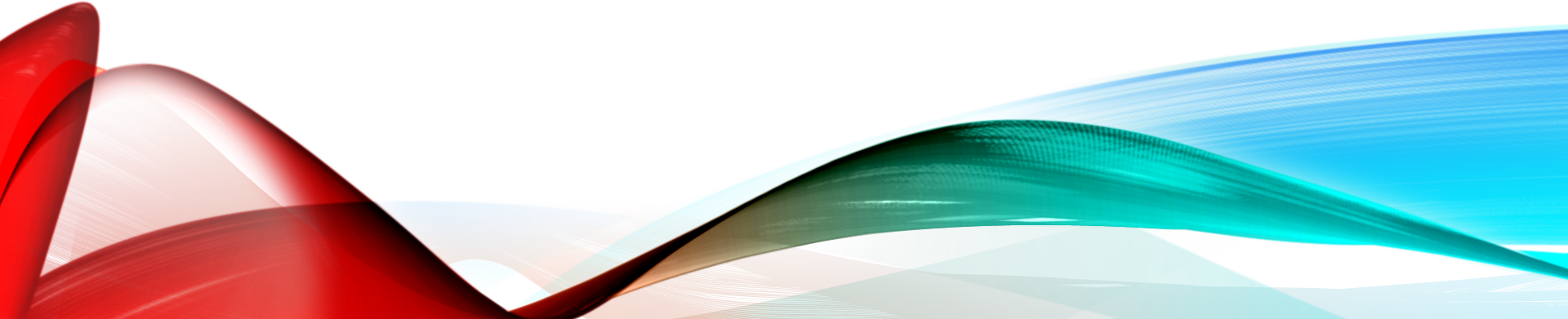 Explore policy improvements
Reduce cultural biases
Significance of this study
4
[Speaker Notes: The purpose of this qualitative study has the potential of producing police officers and correctional officers with clearly defined and outlined policies that could lead to improved cultural language and cultural sensitivity awareness, prevent overly targeting of African Americans and other minorities in a state correctional system.]
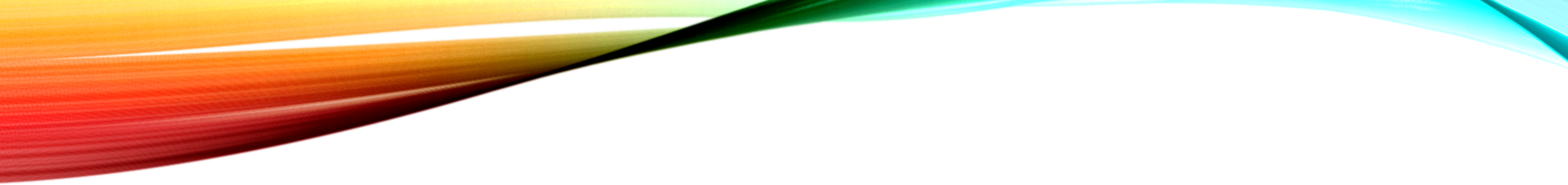 Research Question
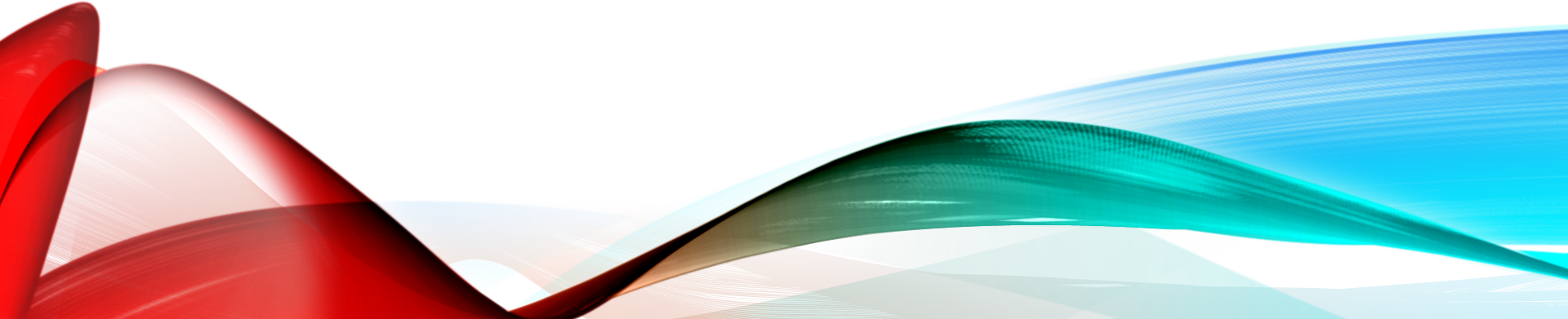 What policy improvements criminal justice managers need to reduce cultural bias in a state correctional system?
5
[Speaker Notes: The data collected from criminal justice experts helped to identify improvements needed in policy and procedures in a state correctional system that will be advantageous to African Americans and other minorities.]
Conceptual Framework
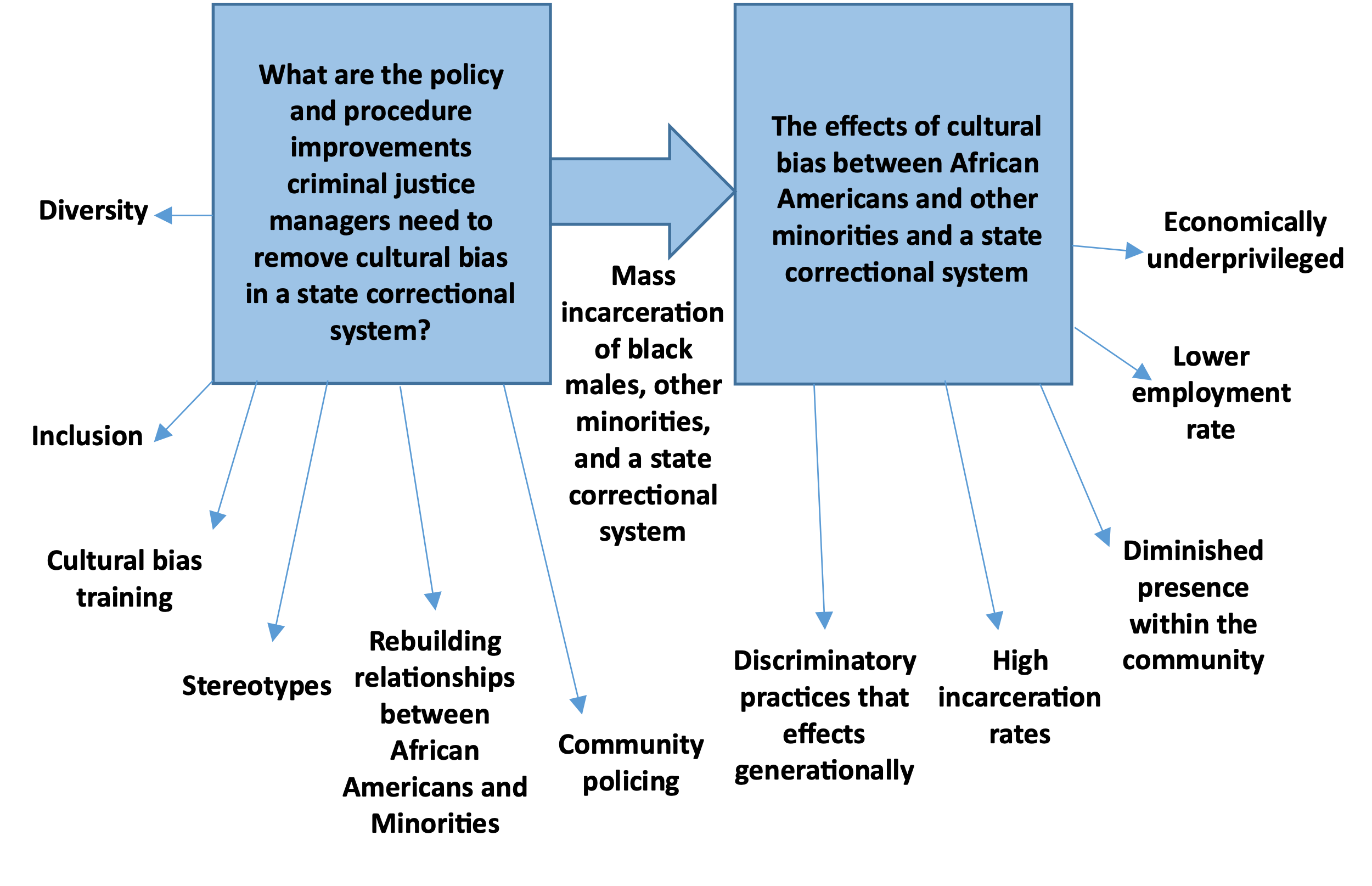 6
[Speaker Notes: Conceptual frameworks are developed through an iterative process, providing an understanding through qualitative analysis (Creswell, 2014). Conceptual frameworks are created when the researcher collects the beliefs, concepts, assumptions, theories, and expectations that support the researcher’s concept and displays the researcher’s concept in a graphical and narrative form (Creswell, 2014).]
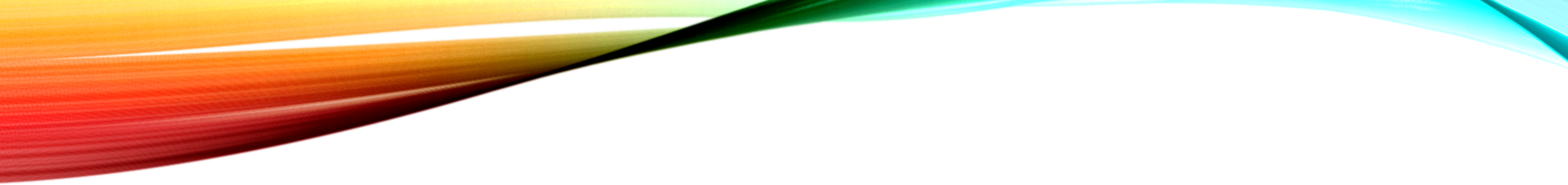 Research Method and Design
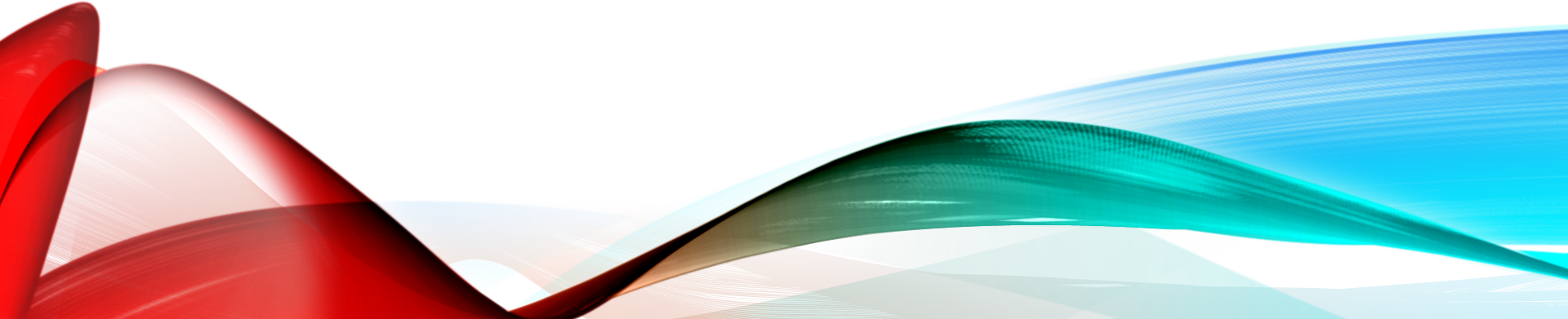 Qualitative research

Studying a situation

Exploratory design

Better understanding of phenomenon
7
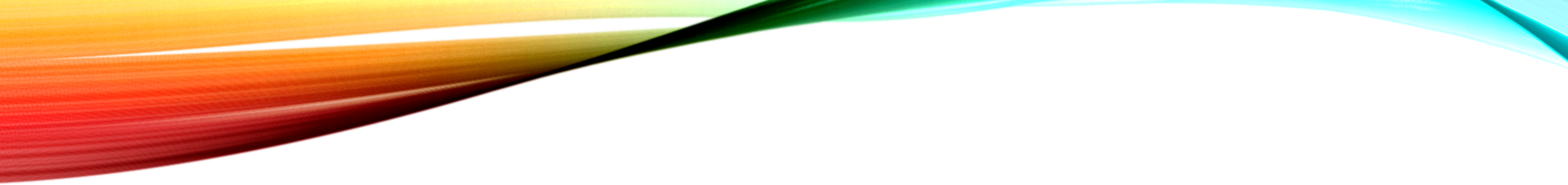 Population and Sampling
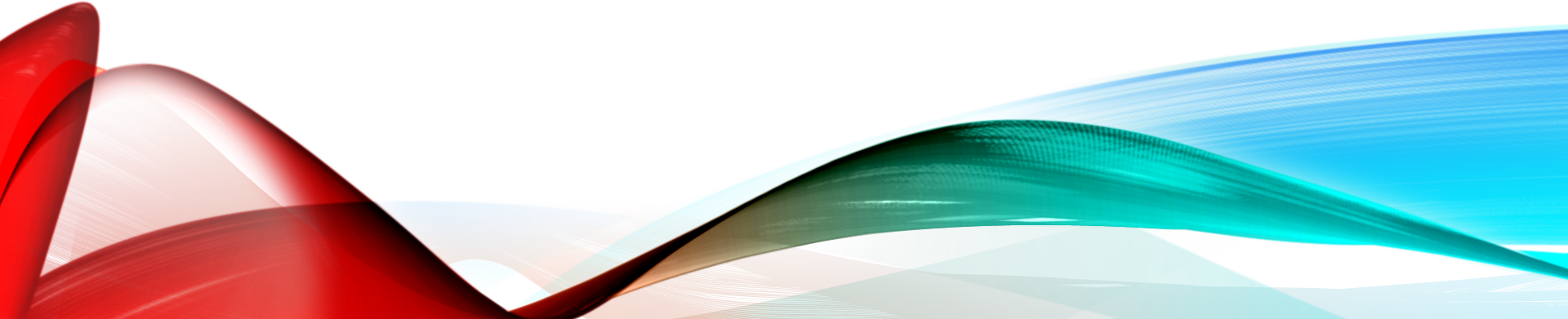 The population 

Purposeful sampling 

The sample size 

Data saturation
8
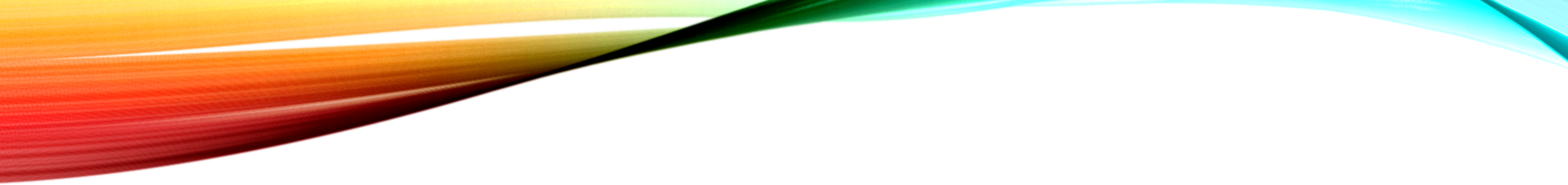 Instrumentation
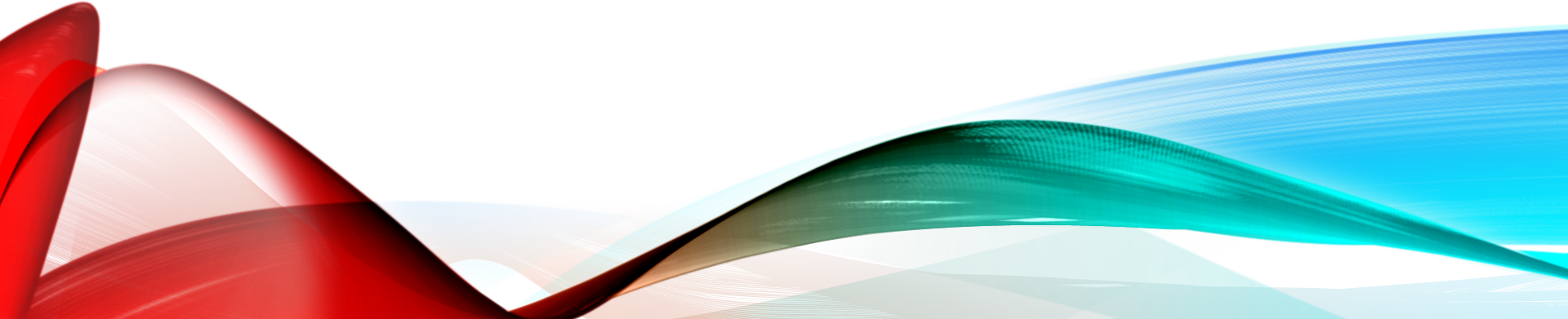 Semi-structured interviews

Recruitment email

Inclusion criteria

ZOOM
9
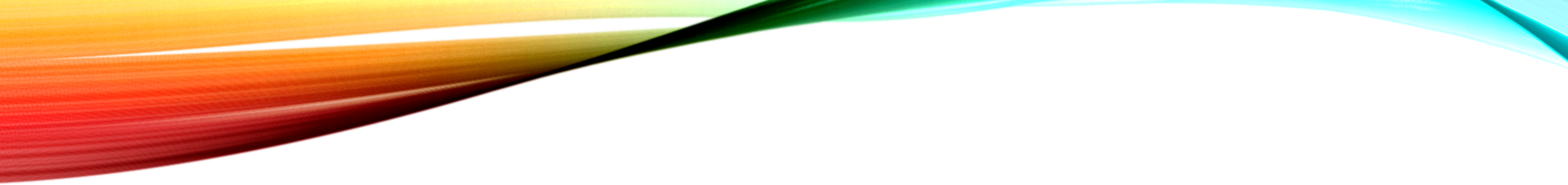 Data Collection
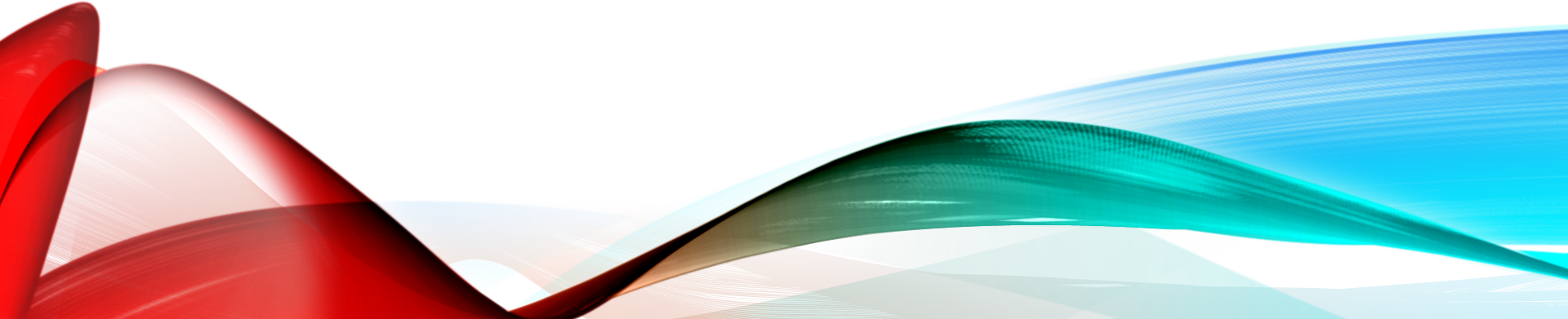 Semi-structured interviews
Zoom
Field notes/Audio Recordings
Transcription
General process
Member checking
10
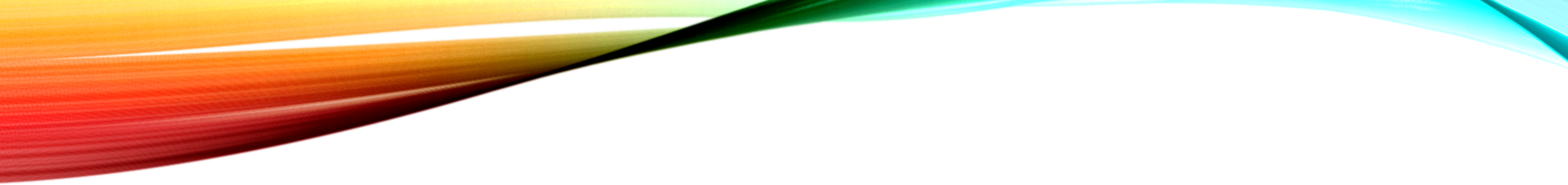 Data Analysis
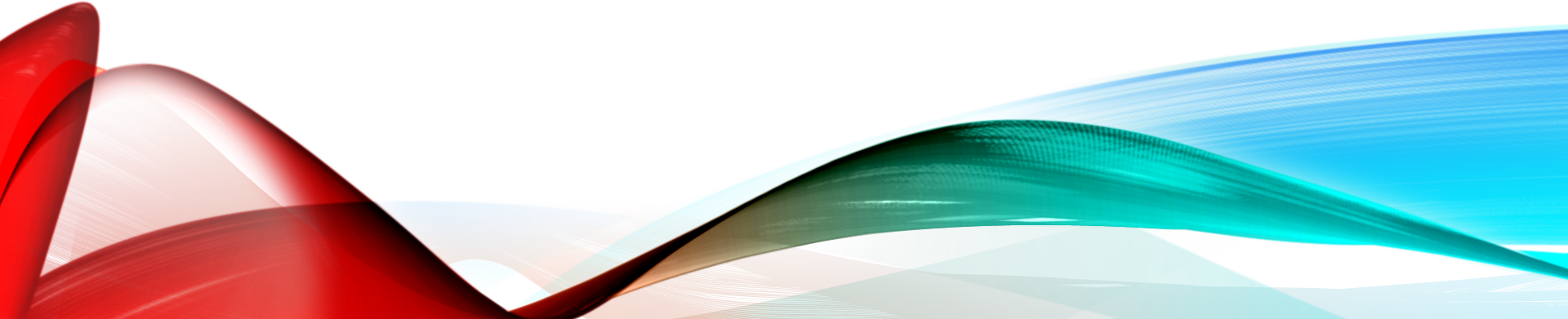 Manual Coding
Themes/ Major themes
Triangulation
11
[Speaker Notes: In Step 1, the researcher reviewed the transcript in its totality to gain an understanding of the underlying sense of the description relative to its situated form (Giorgi et al., 2017). Step 2, the researcher assumed the attitude of scientific reduction (Giorgi et al., 2017). In Step 3, the researcher created parts by defining meaning from the units of analysis. The meaning is stated to be determined when the researcher, while being mindful of the phenomenon under evaluation, experience a transition in meaning (Giorgi et al., 2017). Step 4, the researcher transformed the participants’ lifeworld expressions into expressions that highlight the meanings lived by the participant (Giorgi et al., 2017). Lastly, Step 5 was based on the transformed meaning units where the researcher used the transformed meaning expressions as the basis for describing the structure of the experience (Giorgi et al., 2017).]
Demographic Characteristics
Participant Demographics
12
FINDINGS
Cultural bias policies are needed

Cultural diversity training is needed

Improve stereotypes and assumptions

Improve community involvement
[Speaker Notes: The participant responses show a universal need for training on cultural bias in a state correctional system and a criminal justice system as a whole when moving a criminal justice system in the future. 

These findings clearly show that there is a dire need to remove cultural bias in a state correctional system and the areas that need the most establishing, focus and improving.]
FINDINGS
Limitations
Participants not representing all criminal justice professionals
15
Conclusions
Key findings revealed 
Creating policy improvements that reduce cultural bias
1. Establish/ Improve cultural bias policies
2. Establish/ Improve cultural diversity training 
3. Improve stereotypes & assumptions
4. Improve community involvement
16
Implications for the Discipline
Aligned to the current literature

Problematic areas

Participant experiences
17
Implications for Practice
Long-term effects

Individual discriminatory attitudes

Exclusionary behaviors

Institutionalized racism
18
Future Research
Present findings to criminal justice agencies globally

Collaborate with state correctional departments and other criminal justice agencies
19
Future Scholarship
Closing comments

Conduct further research

Teaching
20
Thank you
Questions?
21
Exploring Policy Improvements Criminal Justice Managers Need to Reduce Cultural Bias in a State Correctional System
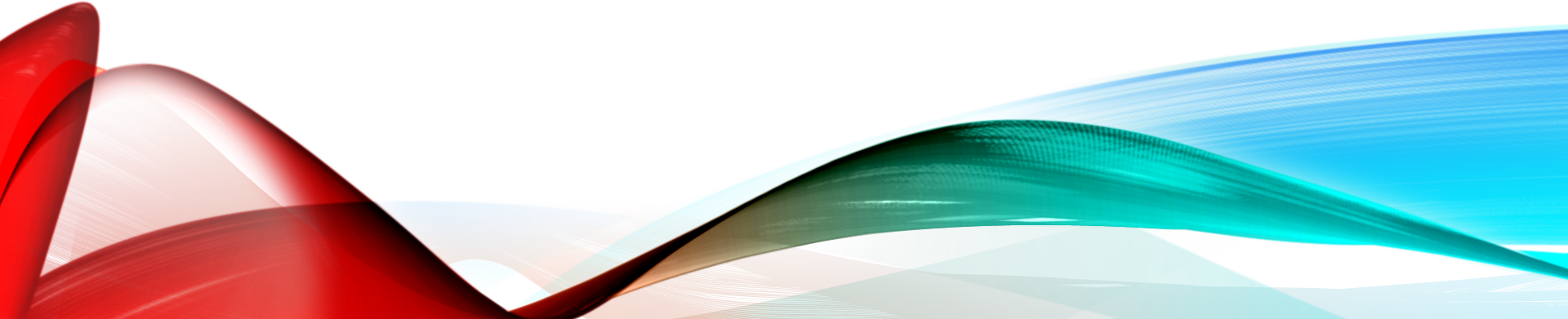 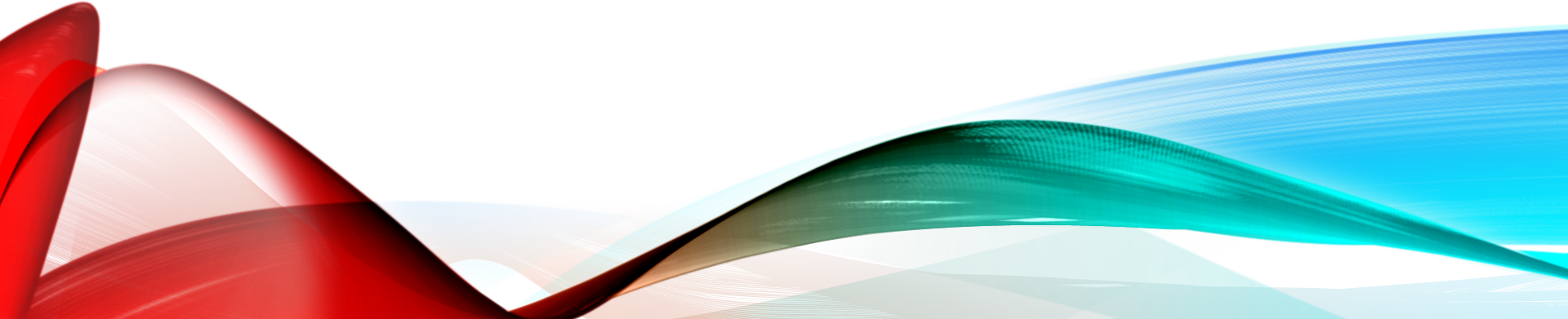 Dr. Kristi Pitts, RYT, MSCJ, DM
Purdue University Global